Figure 4. Gamma oscillations in the posterior calcarine region. A single contact in the vicinity of the calcarine ...
Cereb Cortex, Volume 15, Issue 5, May 2005, Pages 654–662, https://doi.org/10.1093/cercor/bhh167
The content of this slide may be subject to copyright: please see the slide notes for details.
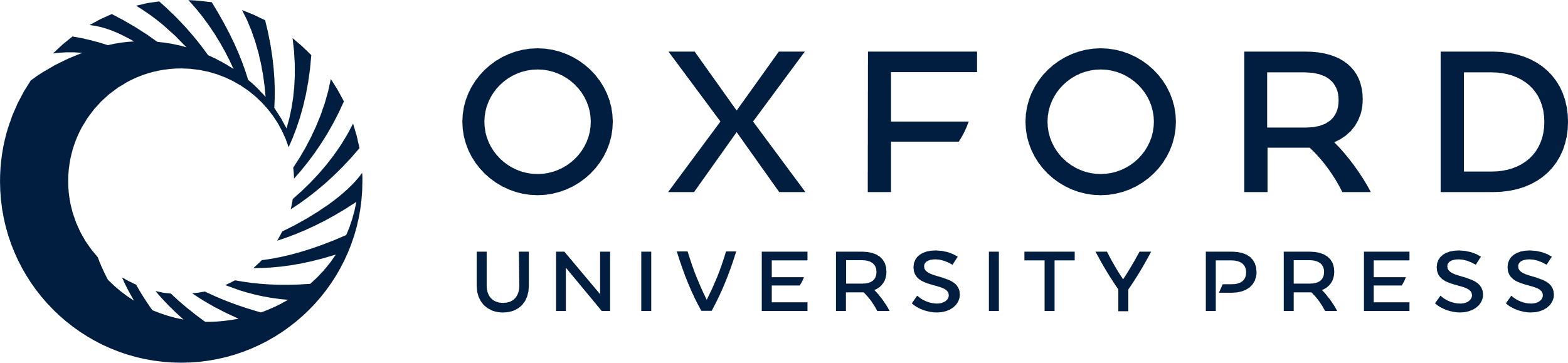 [Speaker Notes: Figure 4. Gamma oscillations in the posterior calcarine region. A single contact in the vicinity of the calcarine sulcus (black circle on the MRI, left) displayed large gamma oscillations seen on the time-frequency plot of the mean Z-score (right). The peaking frequency of these oscillations was 74 Hz and their latency at half-height 152 ms. These values fall within the range observed in LO and the fusiform gyrus.


Unless provided in the caption above, the following copyright applies to the content of this slide: Cerebral Cortex V 15 N 5 © Oxford University Press 2004; all rights reserved]